Cuaderno de croquis (4-30001)
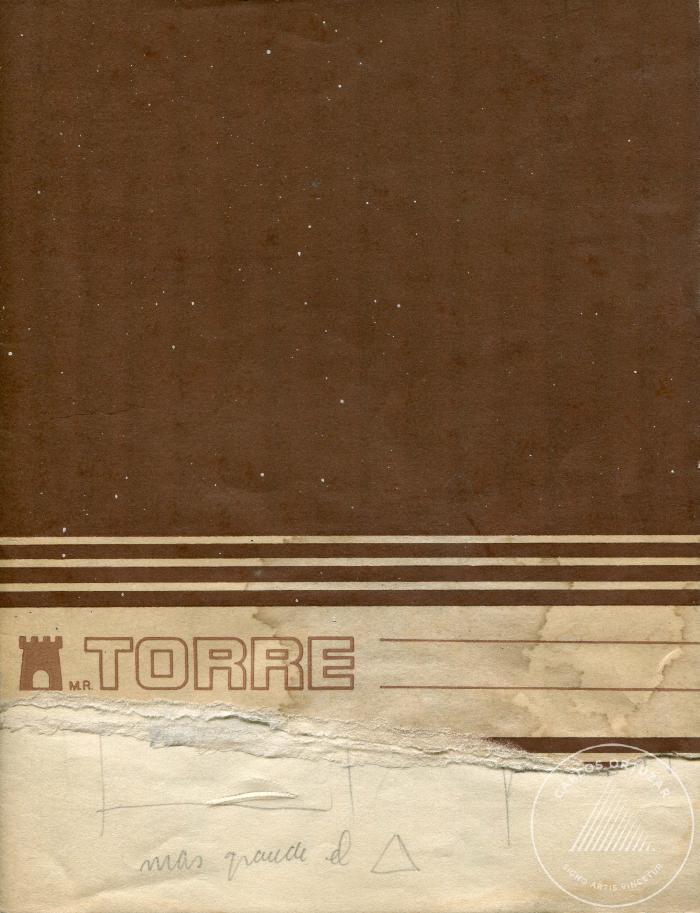 Vista frontal pintura planimétrica (6-10021)
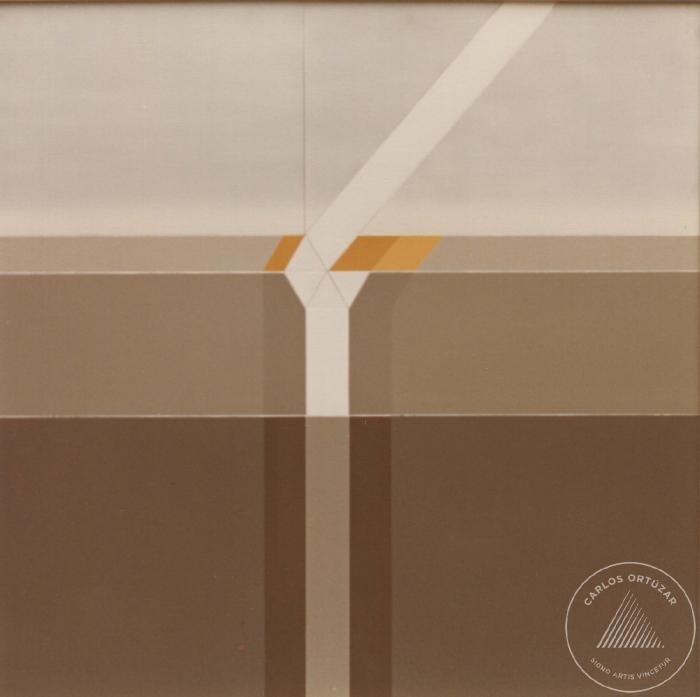